Башкирский фольклор
Загадки
На трех столбах стоит , под крышей сладости хранит.
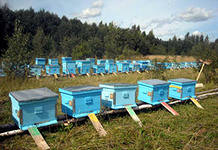 улей
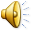 У жеребят отнимаем, да сами выпиваем.
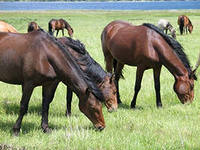 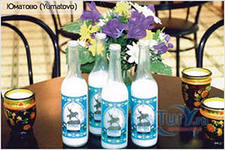 Кумыс
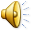 У агая в саду домики на виду. Носит его дочь сладости день и ночь.
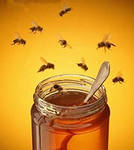 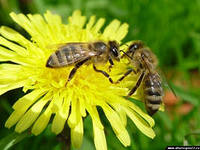 Пчела
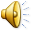 Сказочный крылатый конь.                
Башкирский народный праздник, который проводится после окончания весенних работ.
 Выкуп за невесту.
  Башкирский  юноша.
 
Богач по- башкирски.
Акбузат

   Сабантуй

 


   Калым

    Егет
 
     Бай
Продолжи пословицы
Отложенное дело покрывается…
                                               ( снегом)
У проворного…
                                              ( семь рук)
Молодцы!
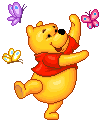 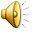 Народный сказитель – это…
а) поэт
 б) сэсэн
 в) писатель
 г) певец
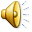 Кубаир – это…
а) стихи, сложенные сэсэном
б) песня
в) поэма
г) эпос
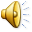 Как называется башкирский народный эпос?
а) «Камыр - Батыр»
б) «Урал - Батыр»
в) «Колесница- летунья»
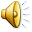 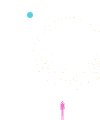 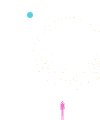 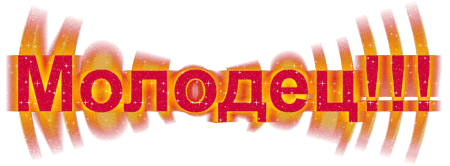 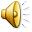